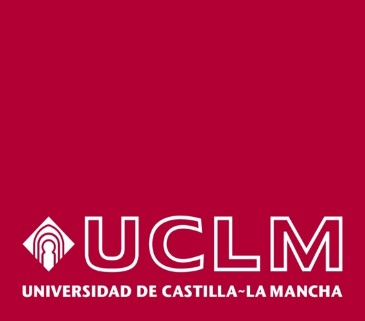 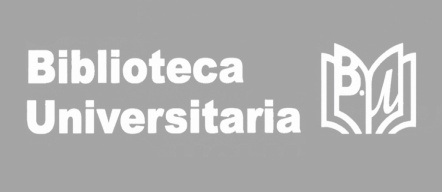 How can the library help the research staff?
Support to Research
UCLM Library
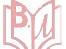 Nuria Alonso Soto
UCLM Library. Albacete Campus
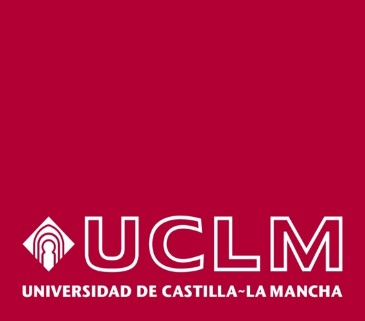 Where 
is  
UCLM
 located?
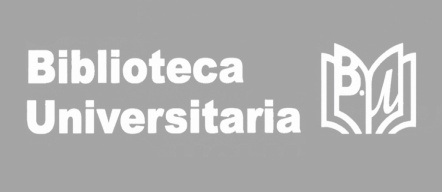 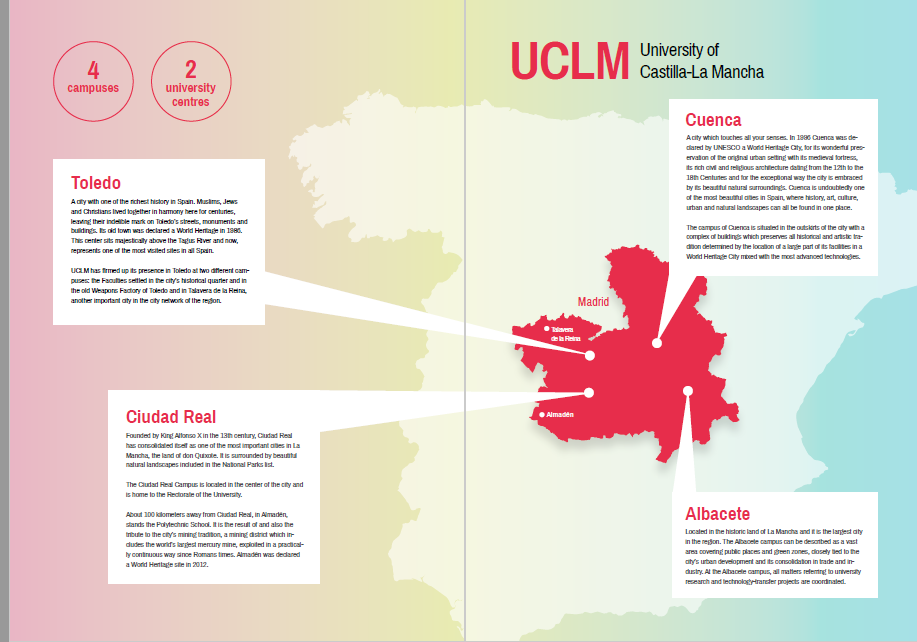 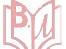 http://www.uclm.es
UCLM Guide
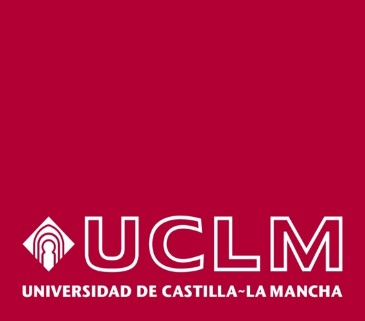 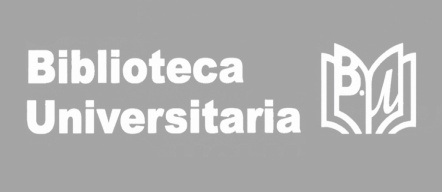 Research in UCLM
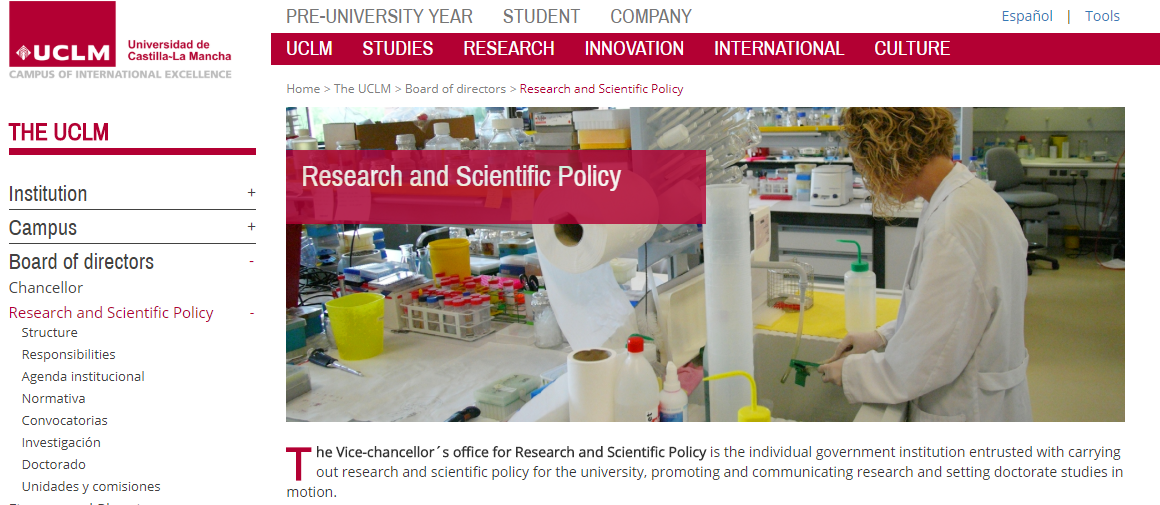 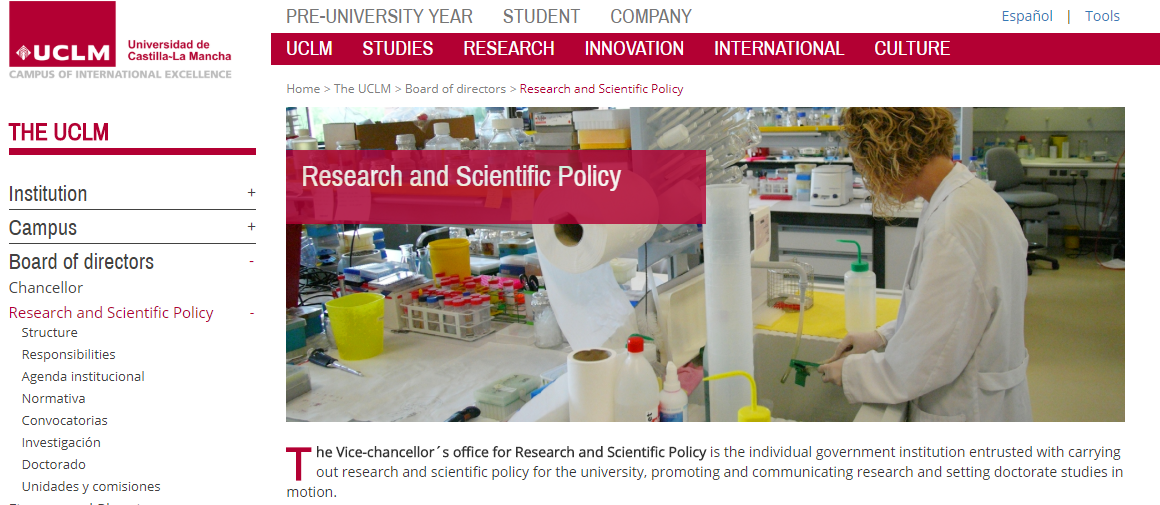 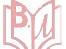 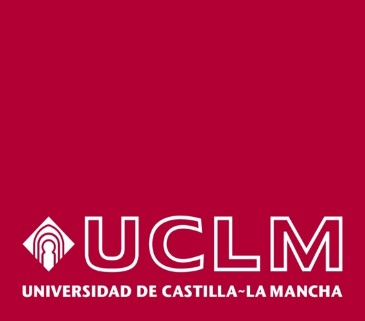 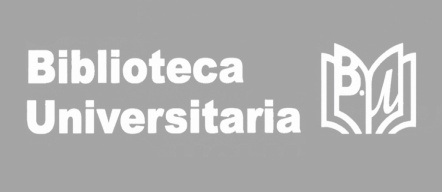 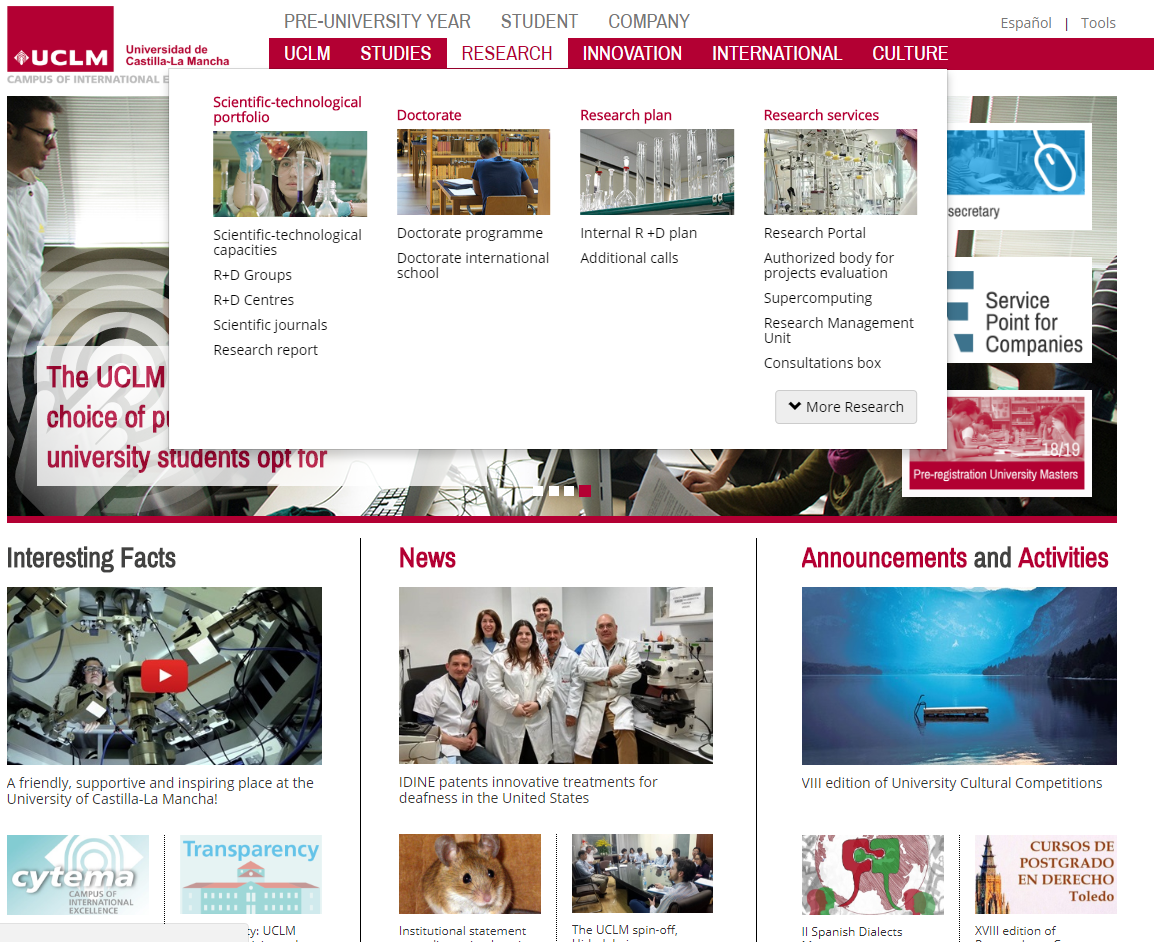 Research in 
UCLM
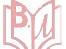 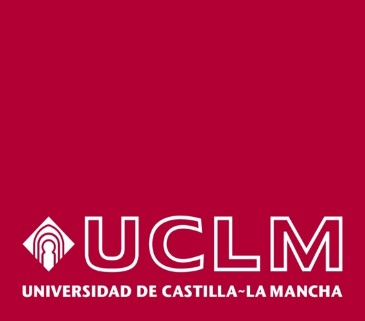 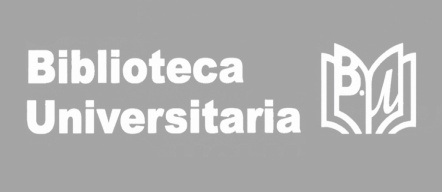 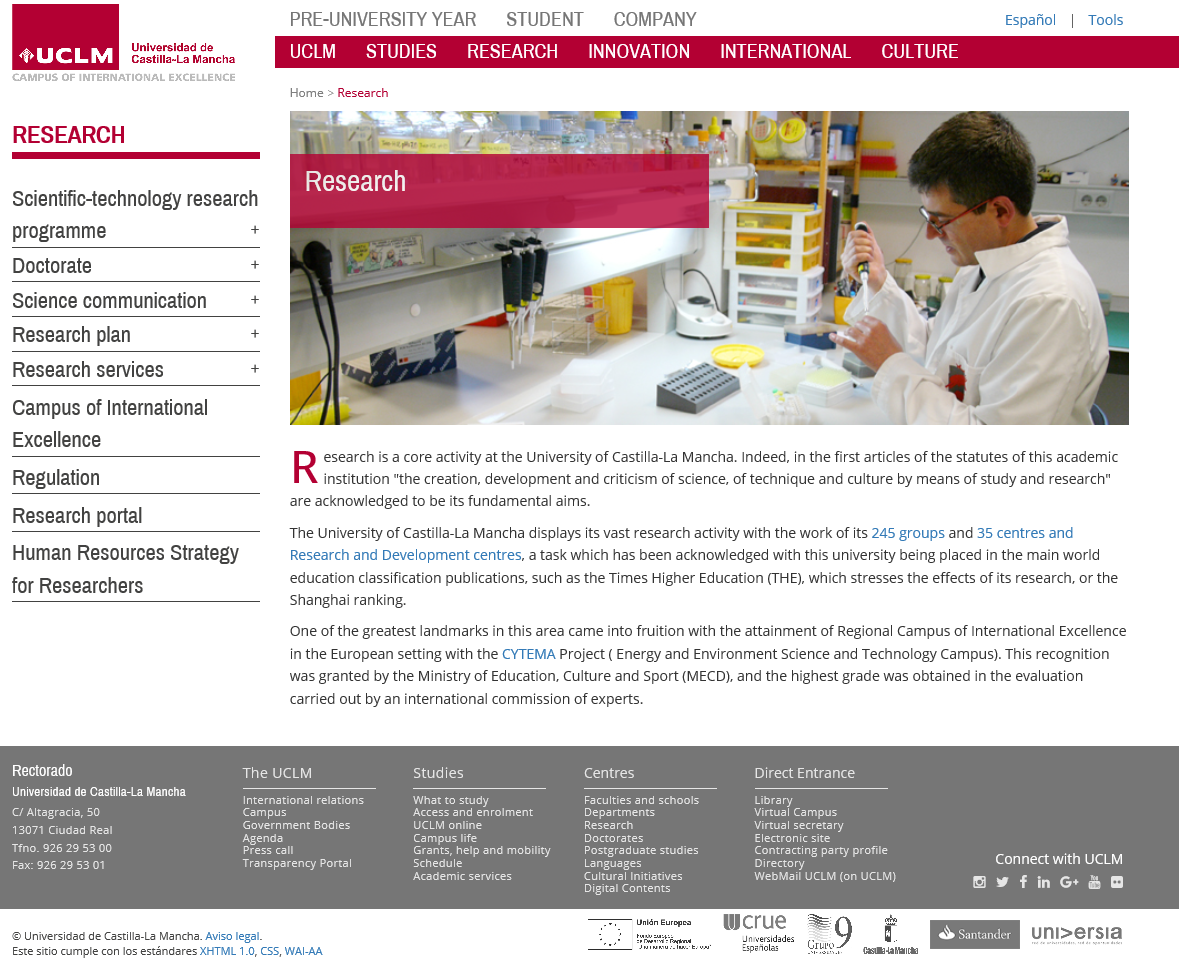 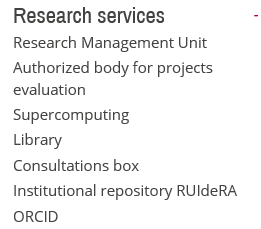 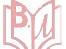 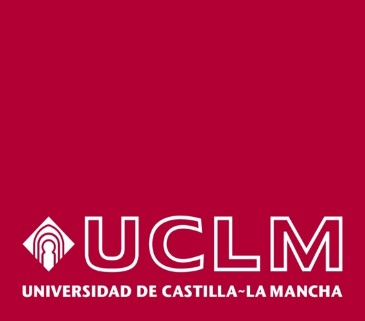 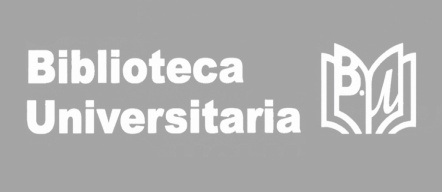 University Library UCLM
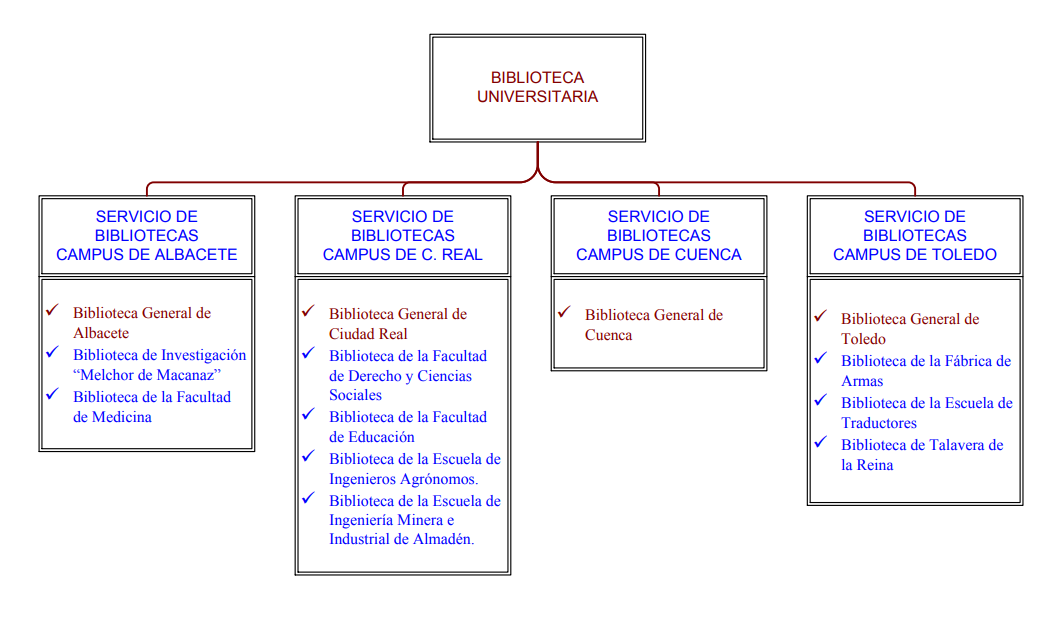 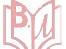 Memoria 2016
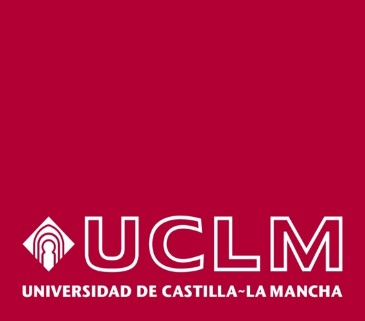 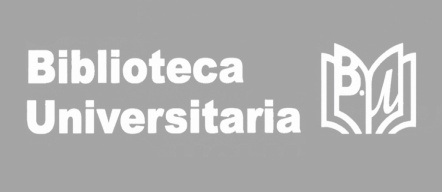 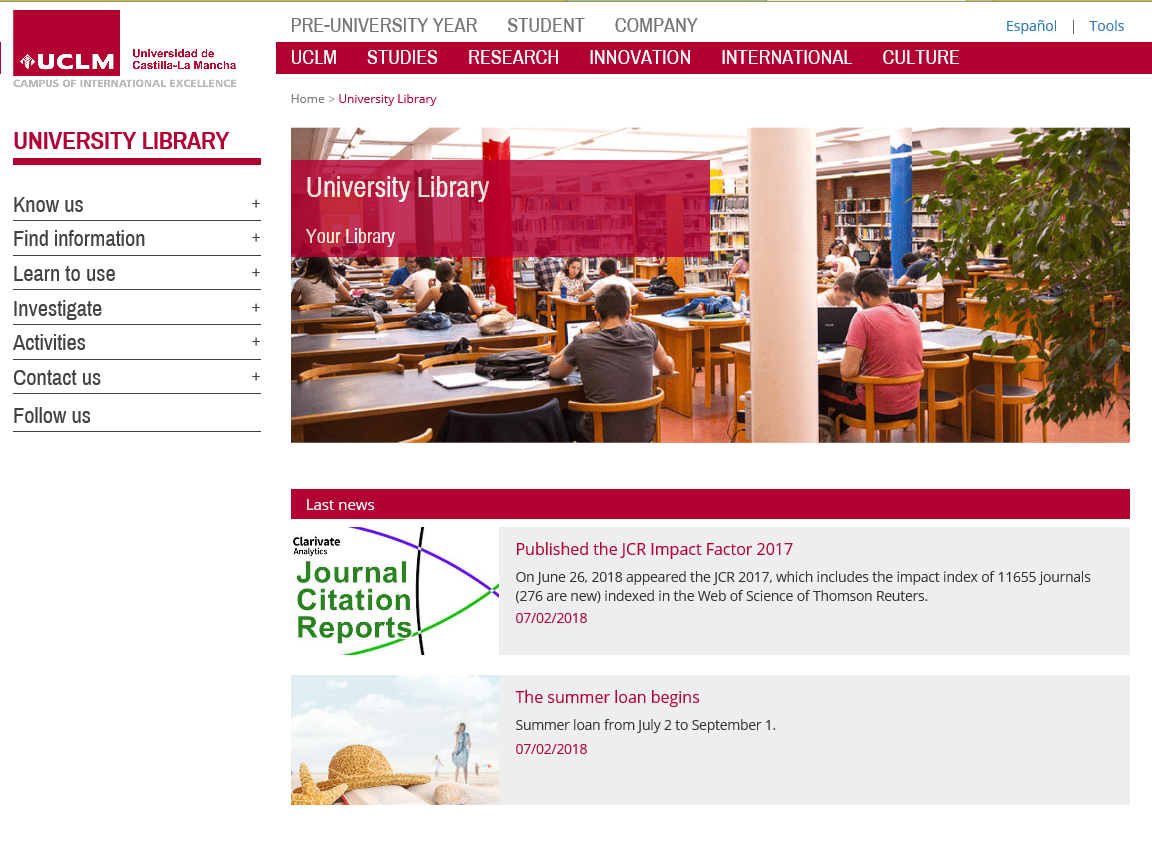 Select “Investigate”
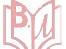 http://biblioteca.uclm.es
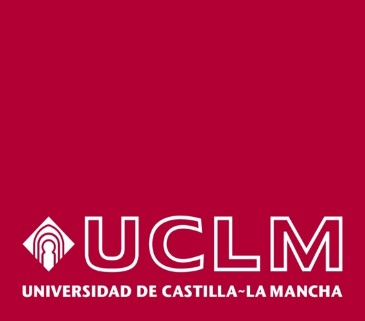 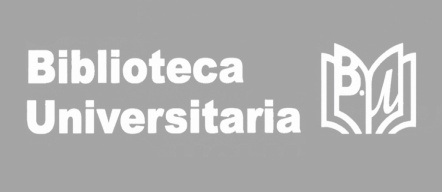 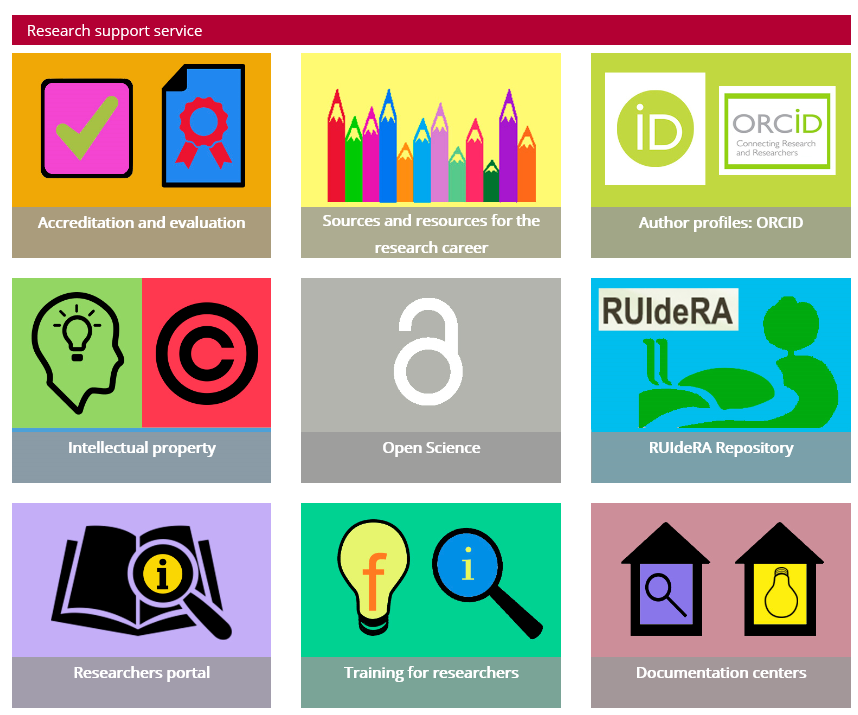 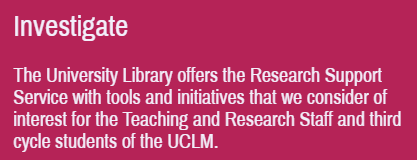 RESEARCH SUPPORT SERVICE
Research Support Service started as a Project in 2013, and it was implemented in 2014. 
There is a General Coordinator of the Service and one coordinator and a team in each campus library. 
The main issues that it manages are: advise to researchers concerning accreditation processes, publication and visibility, use of ORCID and RUIDERA.
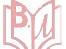 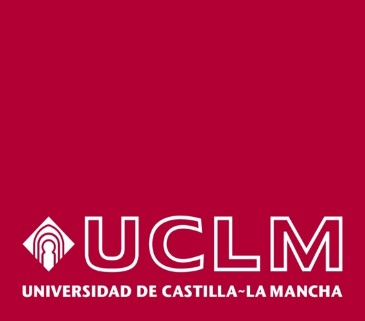 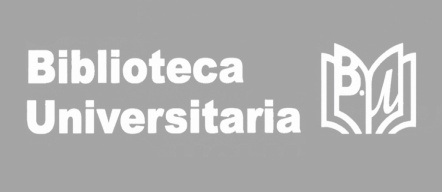 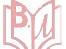 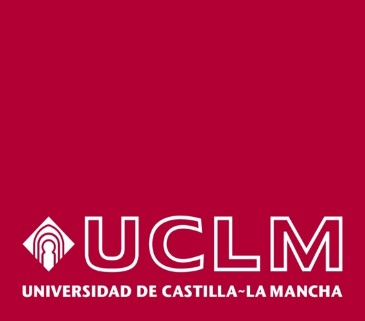 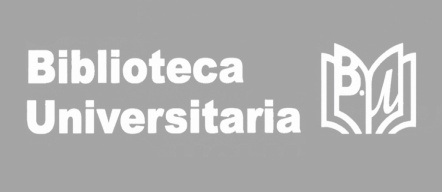 Research in Spain framework
Ministry of Science, Innovation and Universities
ANECA (National Agency for Quality Assessment and Acreditation of Spain)
CNEAI (Spanish National Commision for Research Evaluation)
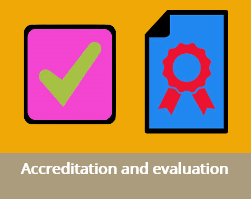 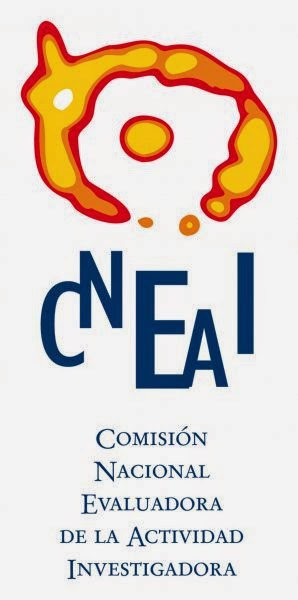 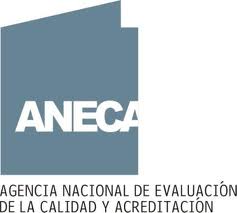 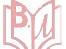 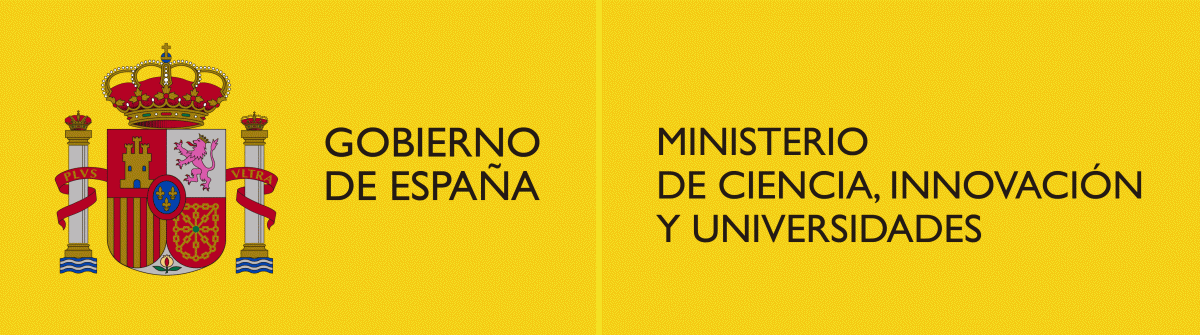 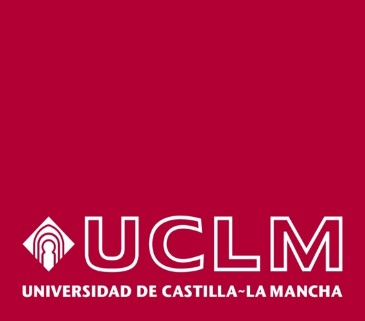 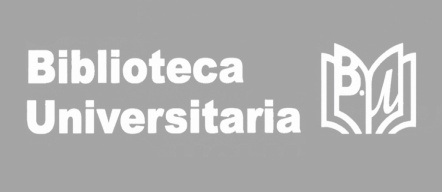 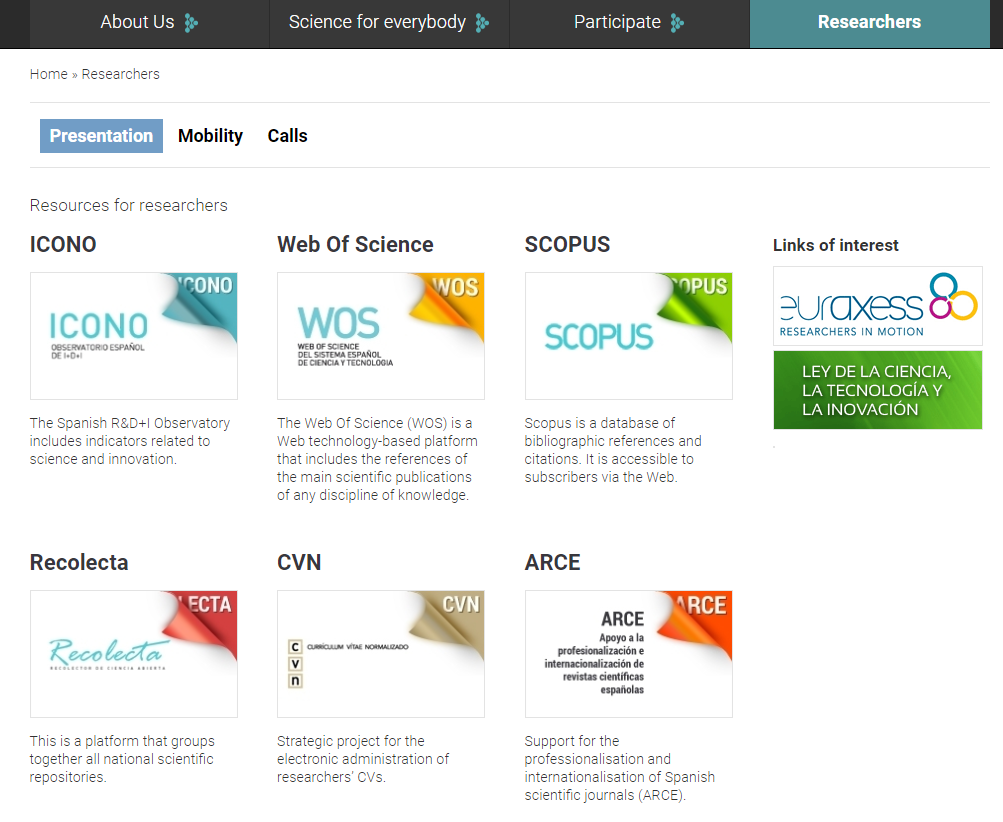 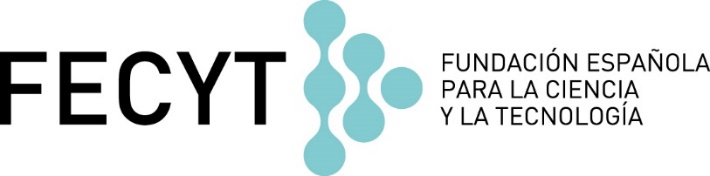 Science, Technology and Innovation Act 14/2011
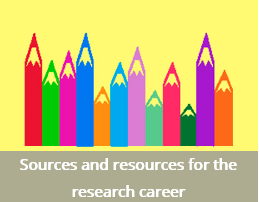 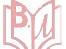 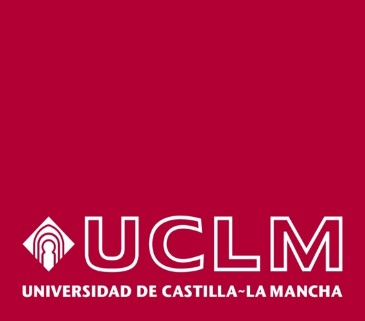 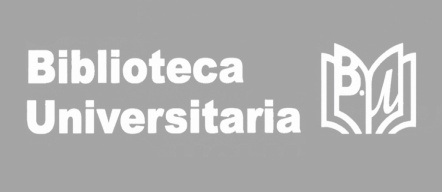 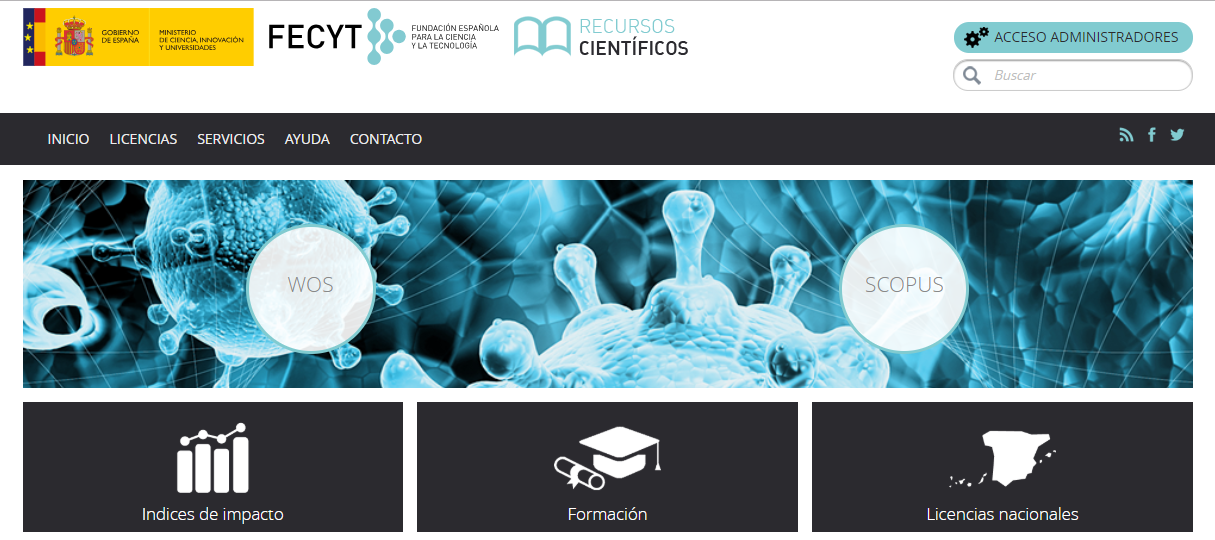 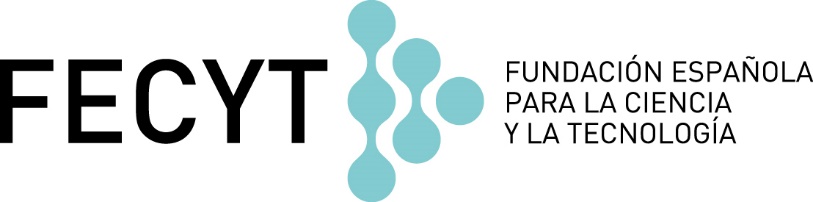 The Spanish Foundation for Science and Technology (FECYT) depends on the Spanish Ministry of Science, Innovation and Universities. It is the main provider of research resources and tools for Spanish universities.
11363
http://recursoscientificos.fecyt.es
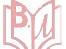 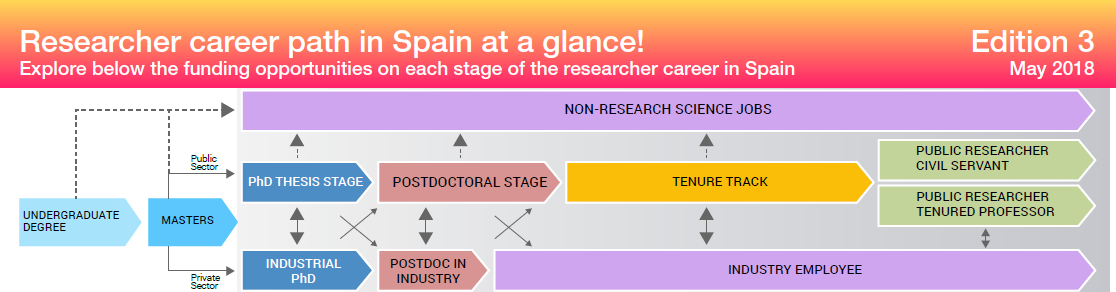 https://www.fecyt.es/es/publicacion/researcher-career-path-spain-glance-3rd-edition
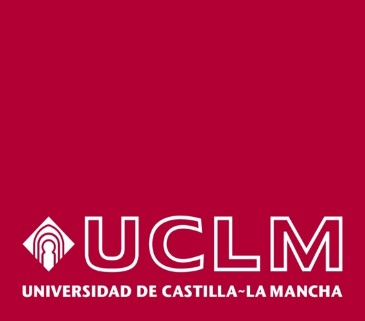 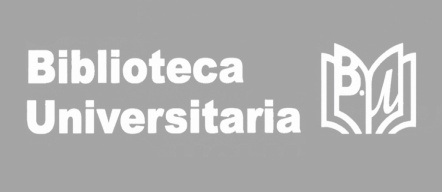 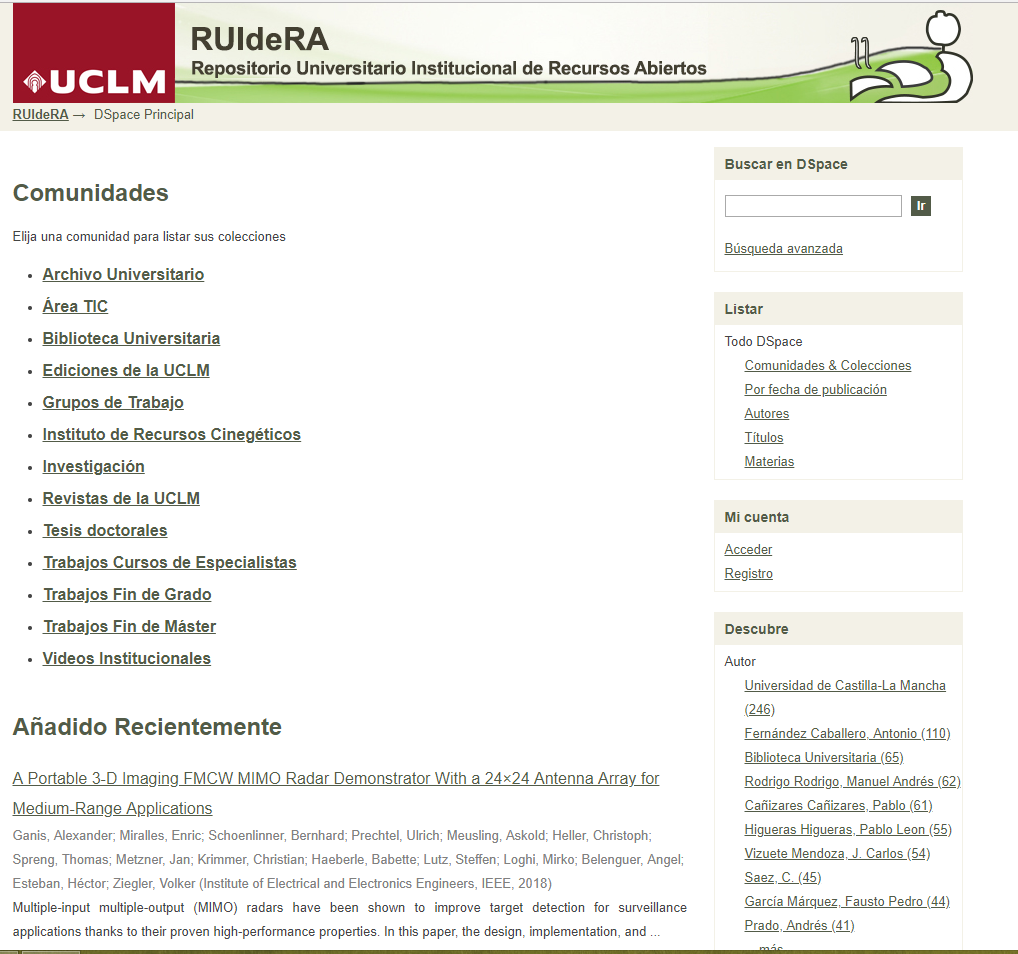 RUIdeRA 
Repository
RUIDERA GROUP
Institutional Repository RUIdeRA started as a Project in 2011, and developed until 2015, when it was consolidated. 
There is a communitiy called “Investigación” where research outputs are uploaded by researchers or by library staff.
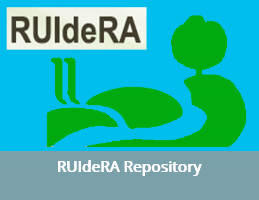 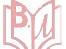 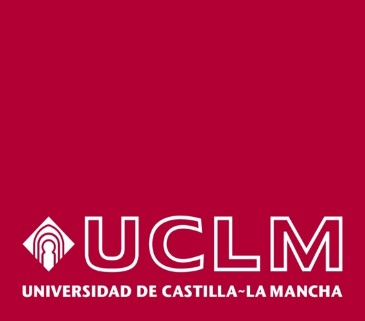 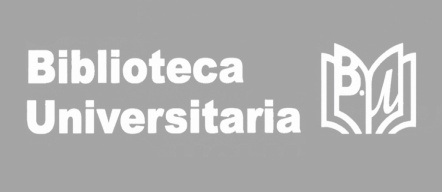 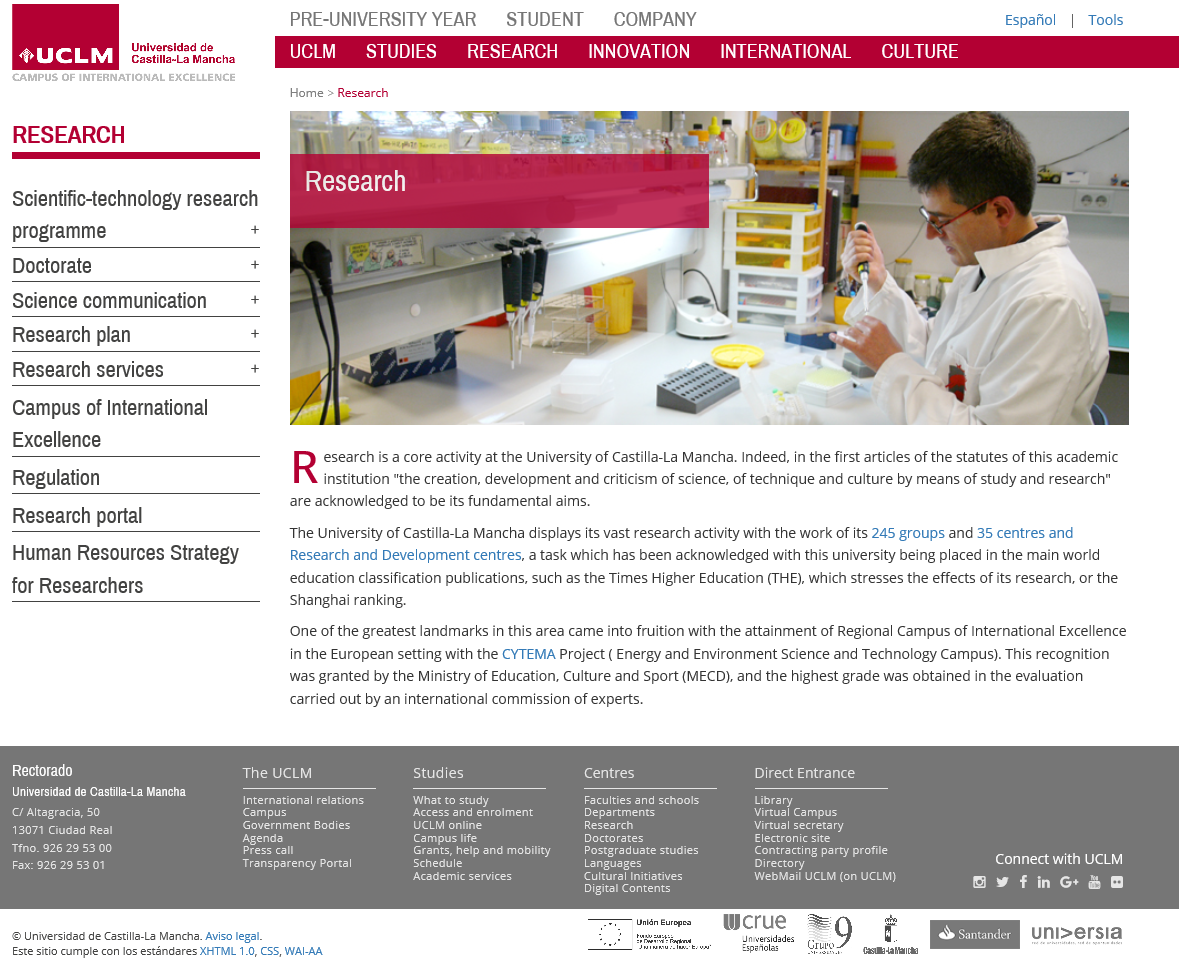 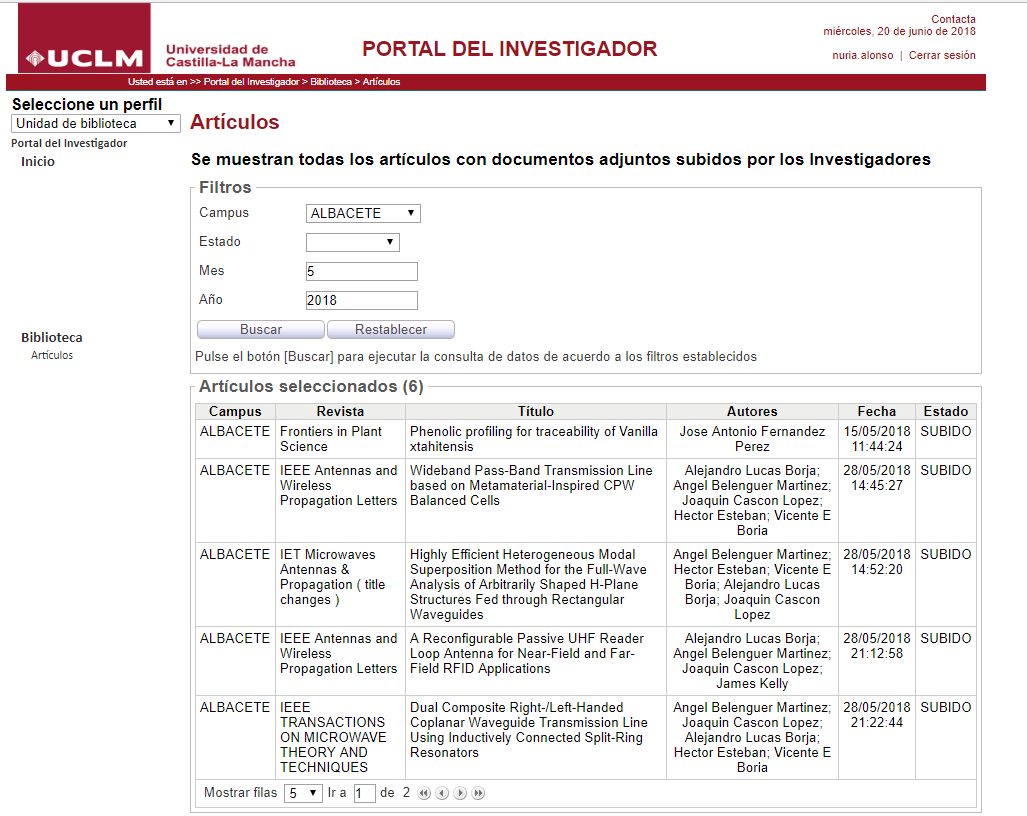 Identified user as librarian
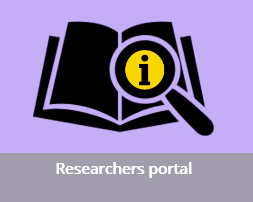 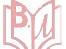 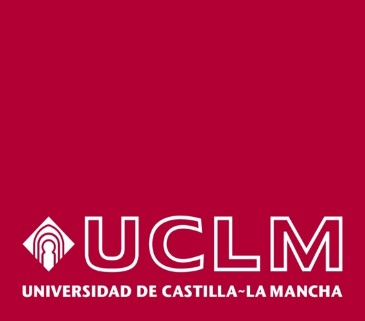 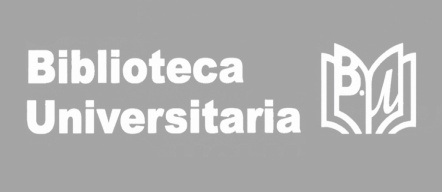 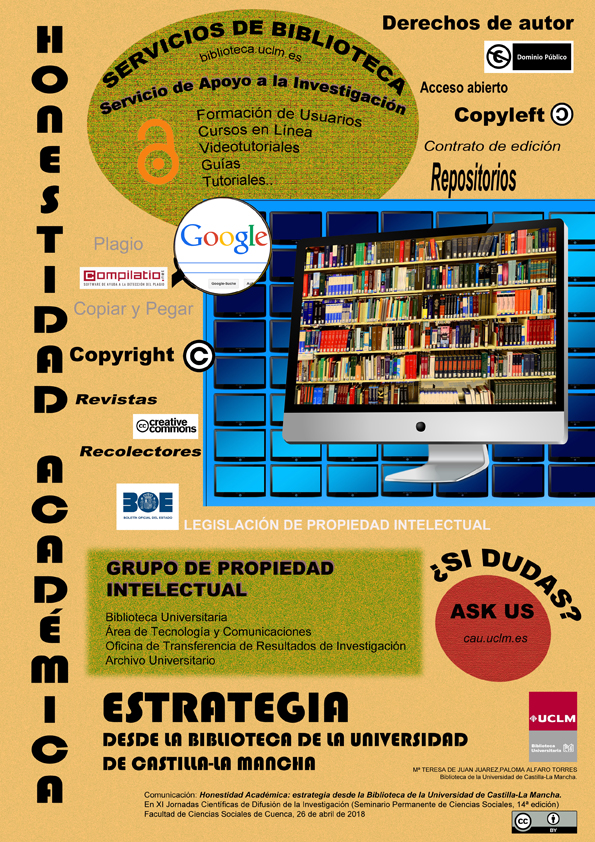 Intellectual Property
Intellectual Property and Knowledge Management Group
	- University Library
	- Technology and Communications Area
	- Office for the Transference of Research Results 
	- University Archive
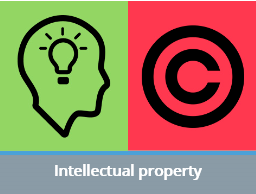 Intellectual Property and Knowledge Management Group
Academic honestity: strategy from the Library of the University of Castilla-La Mancha. In: XI Jornadas Científicas de la Investigación. Cuenca, 26th April 2018
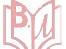 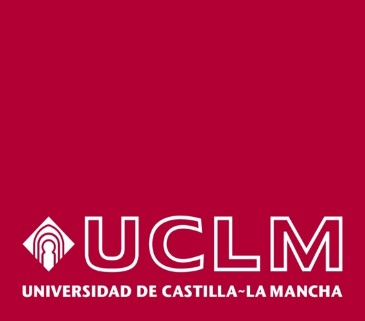 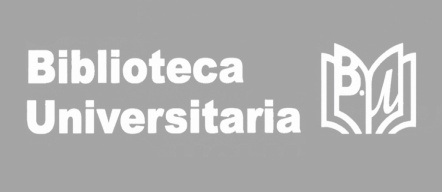 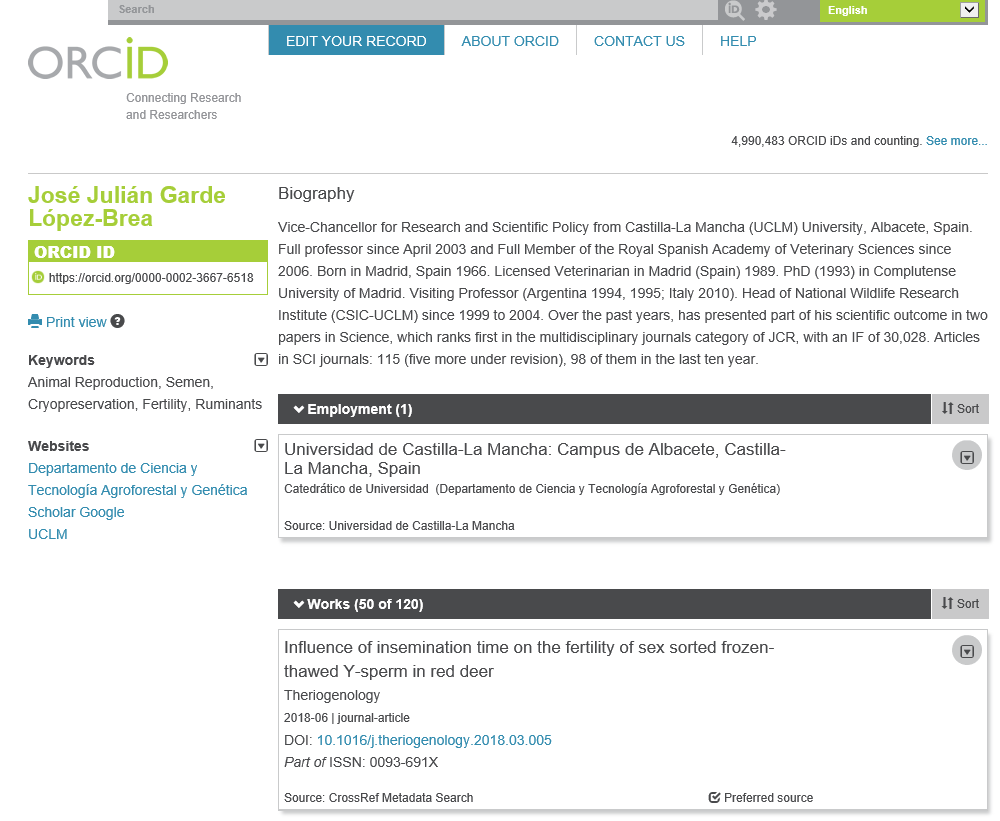 ORCID
ORCID
ORCID was stablished as standardised author identifier code by UCLM Governement Council in 2015.
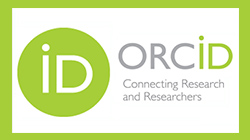 orcid@uclm.es
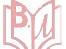 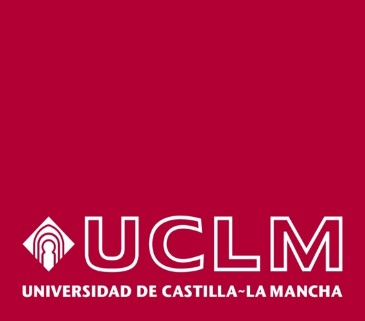 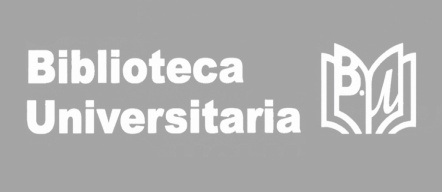 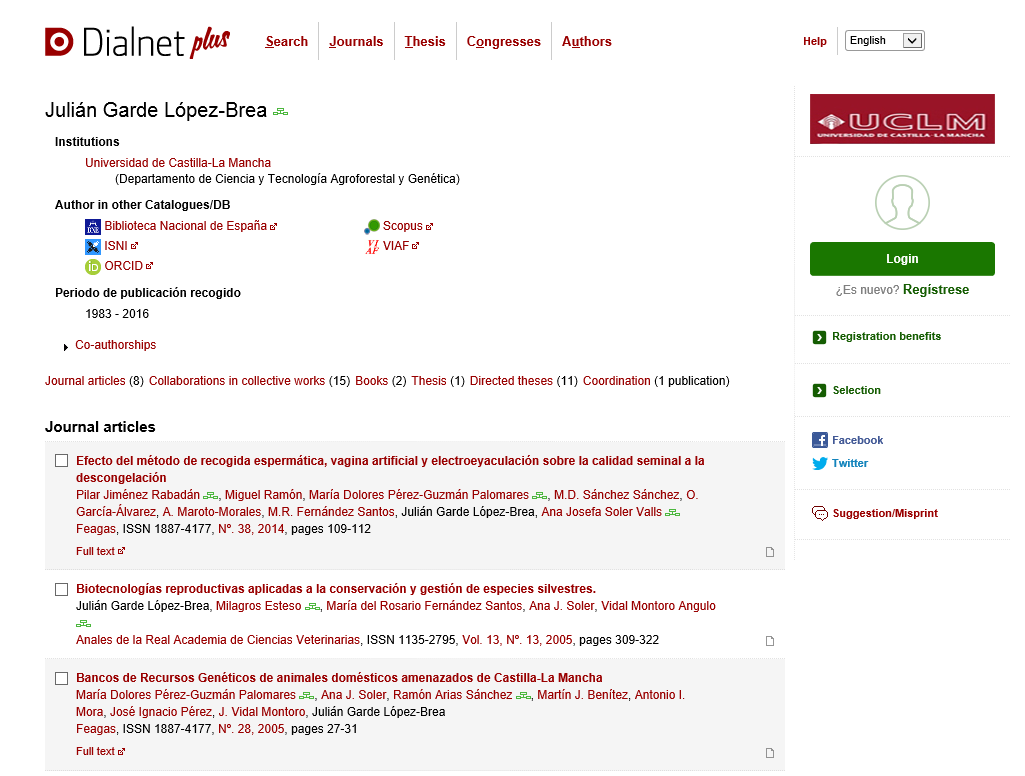 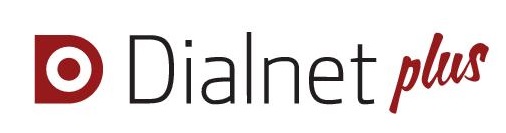 Dialnet for authors
As a member of Dialnet Plus, UCLM academic staff are provided with an author register, where their articles are collected.
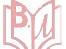 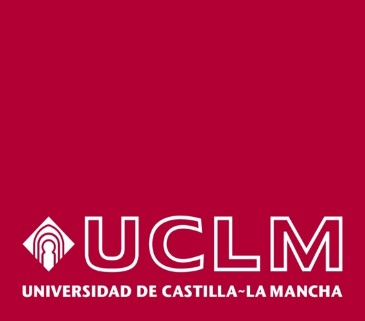 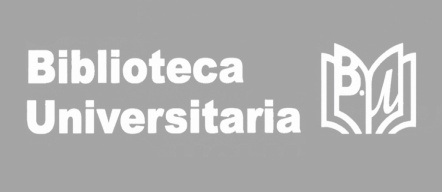 Research Support Group
Research Support Course for Academic and Research Staff
Research Support Course for Postgraduate, Master and Doctorate Students (early career researchers)
Good practices for researchers Workshop
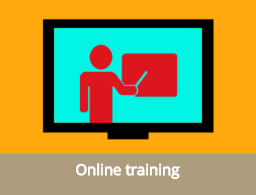 Training
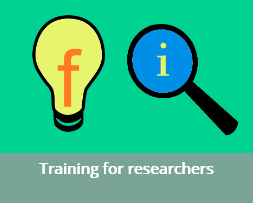 ALFIN Group (Information Literacy Group)
Learning to search and use information (Beginners and Advanced)
Information Competences
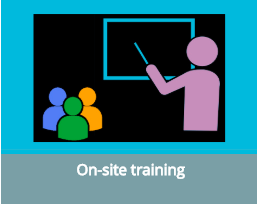 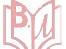 FECYT Online and face to face training
Web of Science Resources (JCR, ESI, etc.)
Scopus for beginners and advanced users
References Manager EndNote Basic
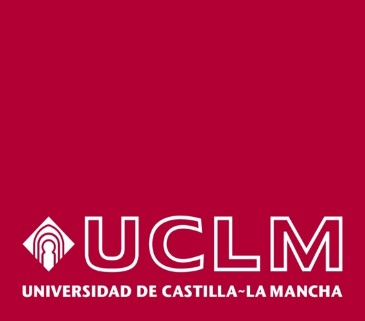 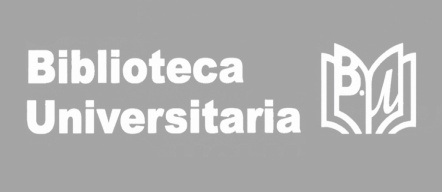 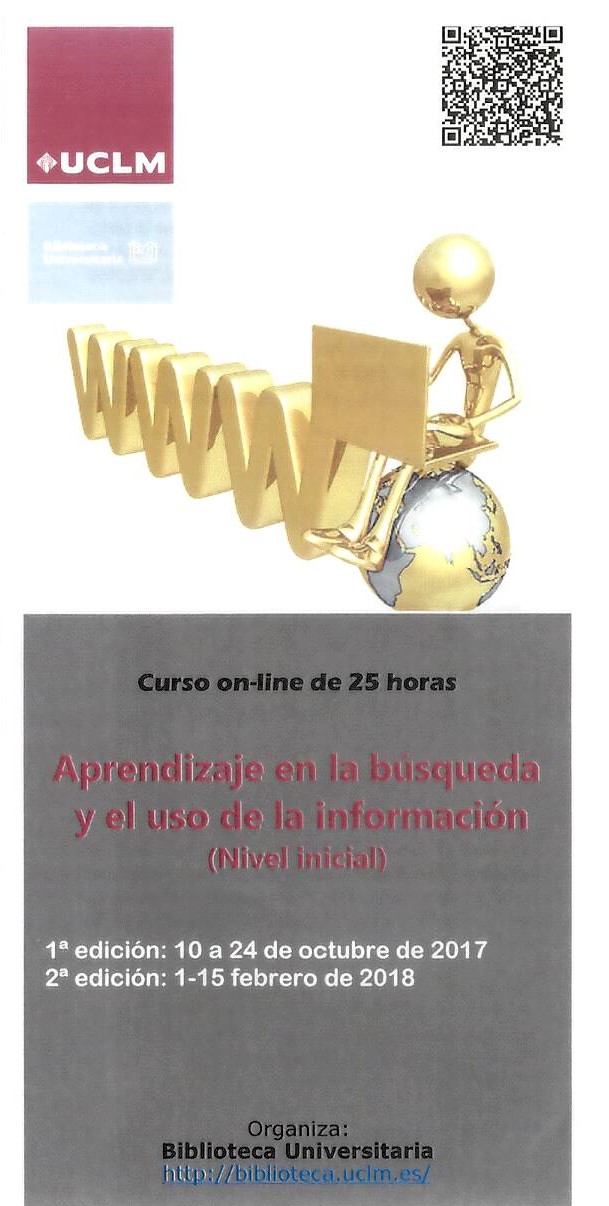 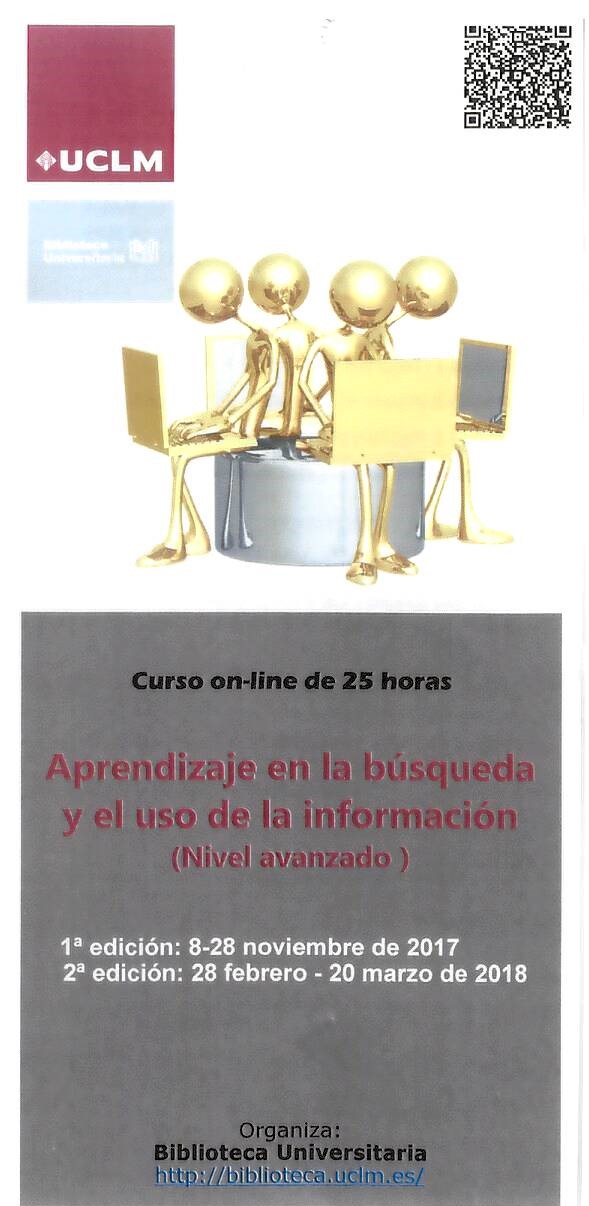 ALFIN Group (Information Literacy Group)
Learning to search and use information (Beginners and Advanced). For undergraduate students.
Information Competences for Academic Staff (Training for Professors and Researchers)
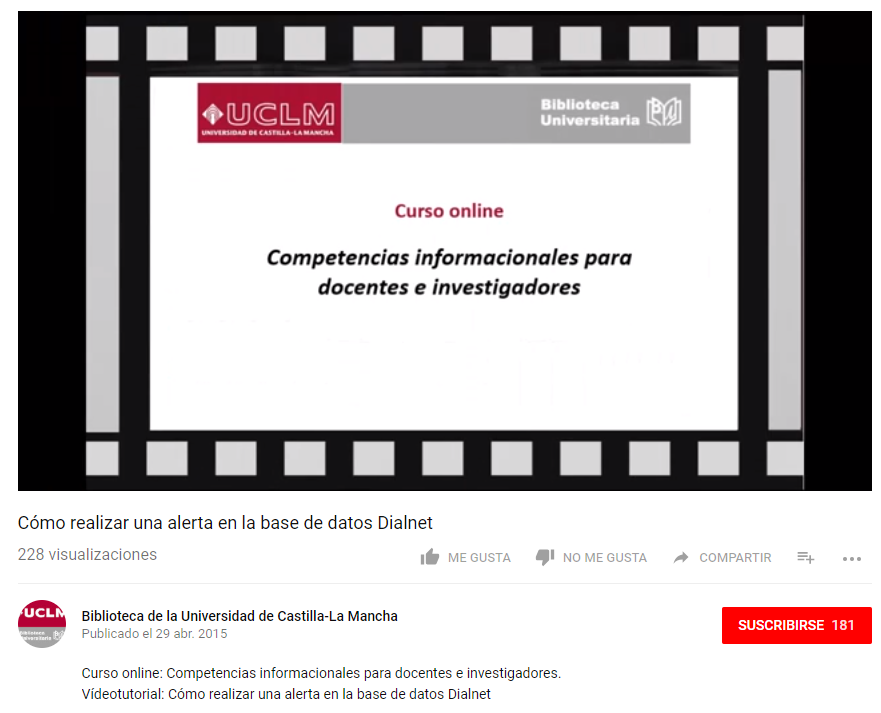 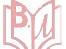 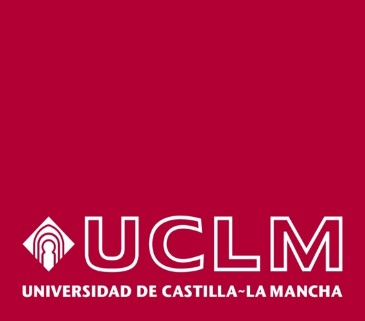 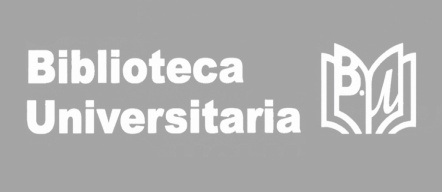 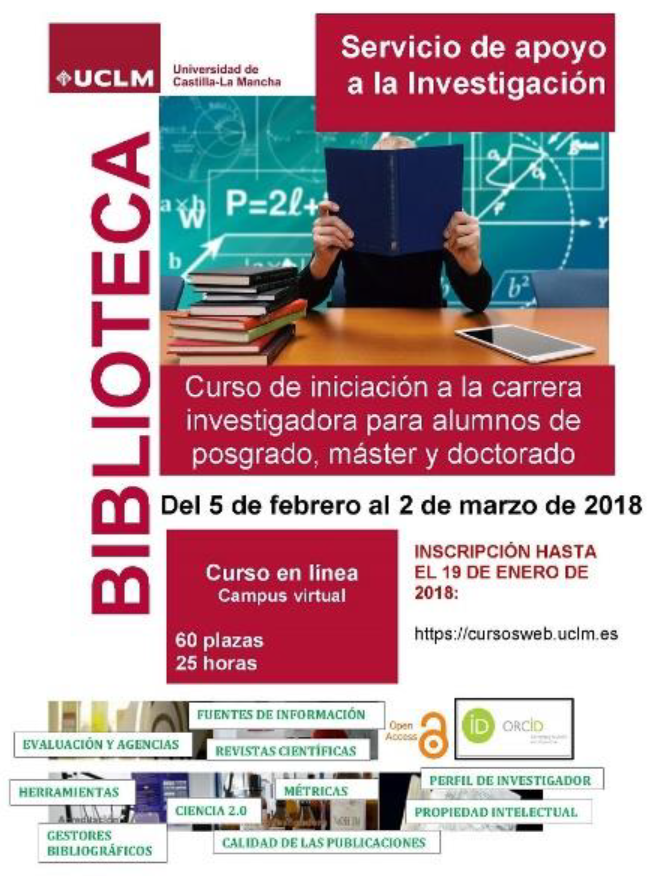 Research Support Group
Research Support Course for Postgraduate, Master and Doctorate Students (early career researchers) since 2018
Four units:
0.   Introduction
Starting the research career path
Supporting tools
Information sources
Dissemination and visibility strategies for scientific outputs

Research Support Course for Professors and Research Staff, since 2015
Same topics as the course for early career researchers, but studied more in-depth.
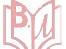 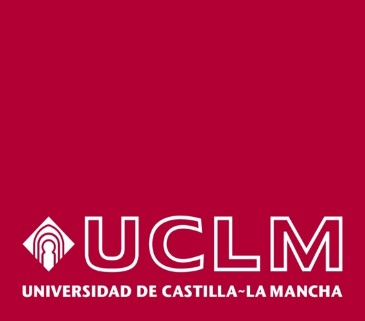 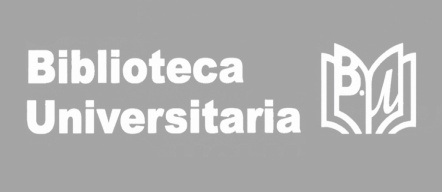 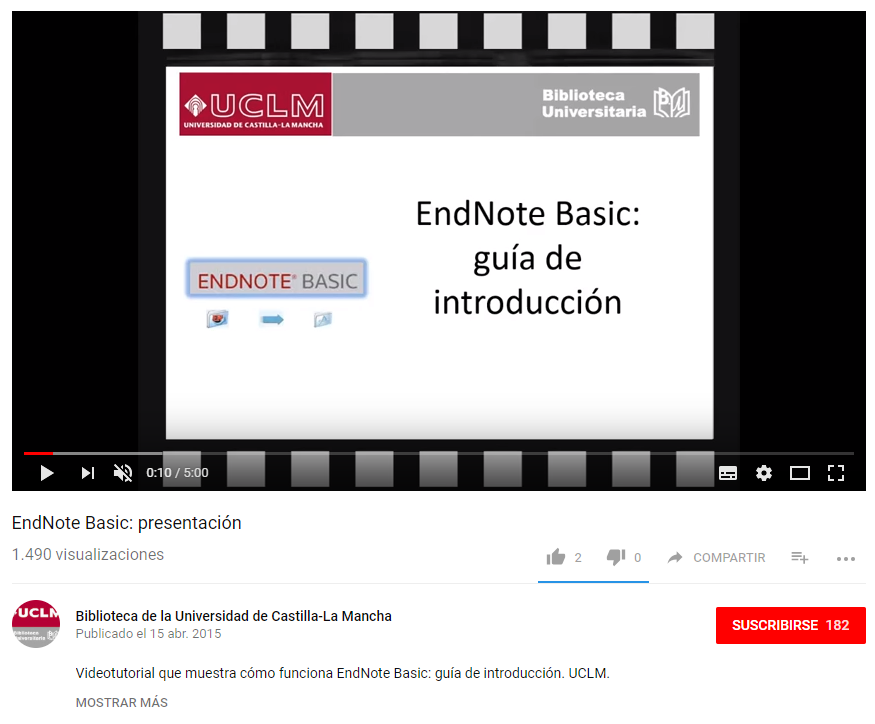 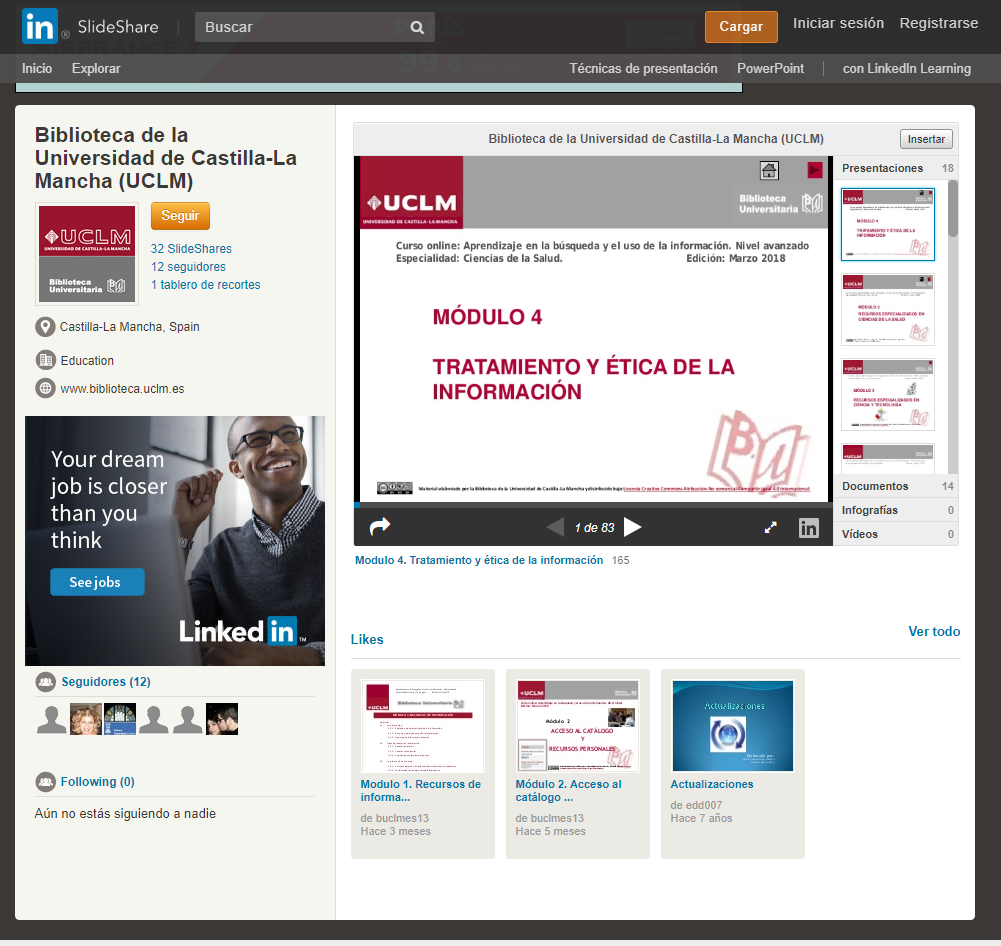 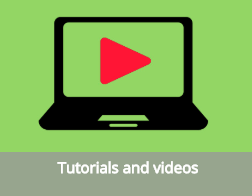 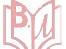 BUCLM SlideShare
BUCLM Youtube
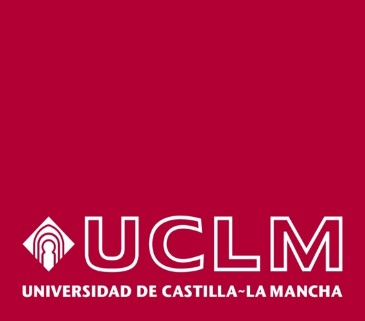 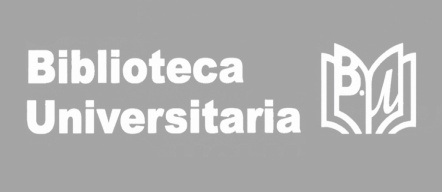 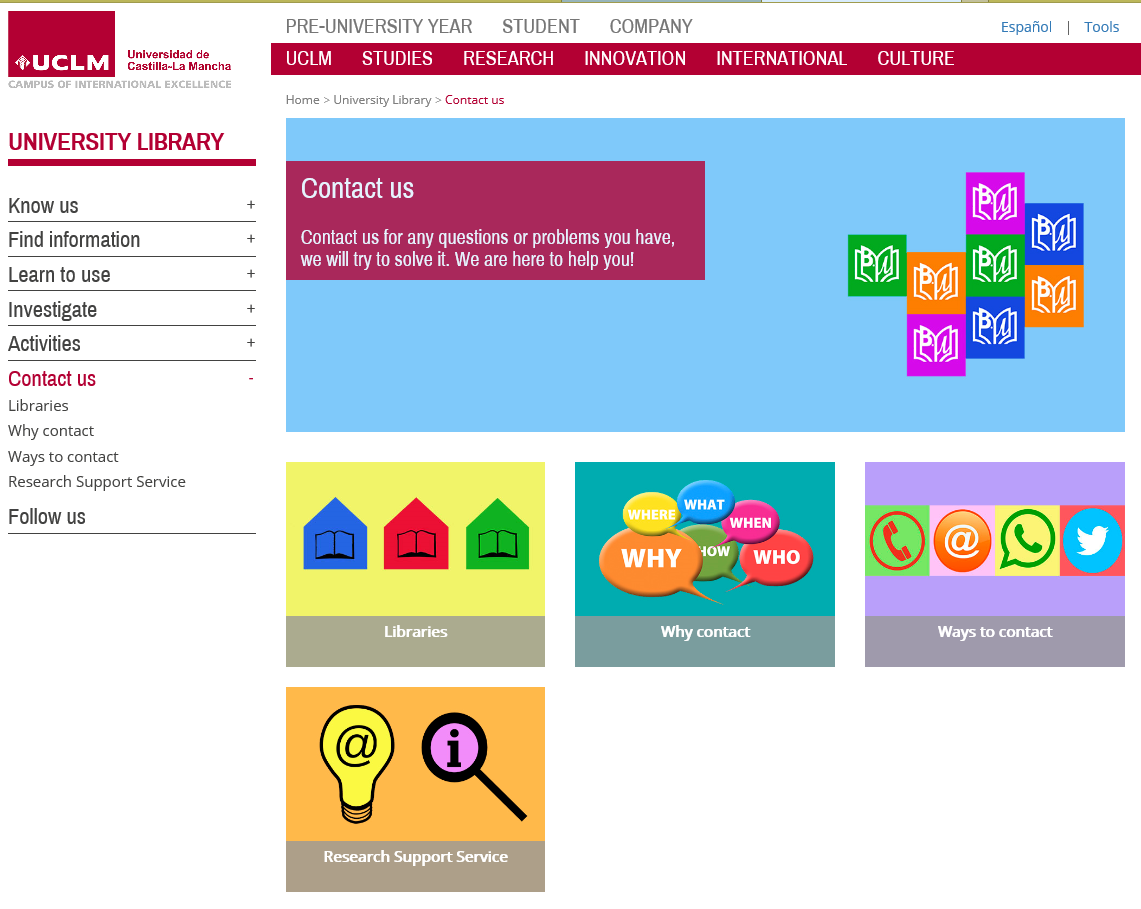 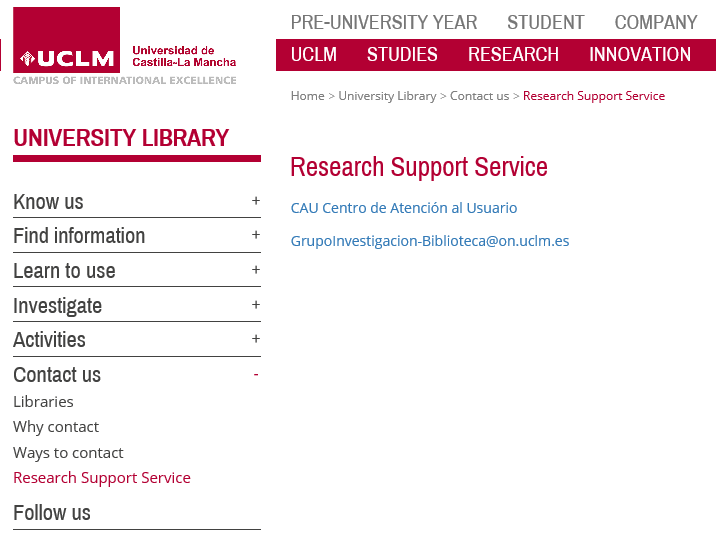 Customer Relationship Management (CRM) Customer Support (CAU)
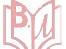 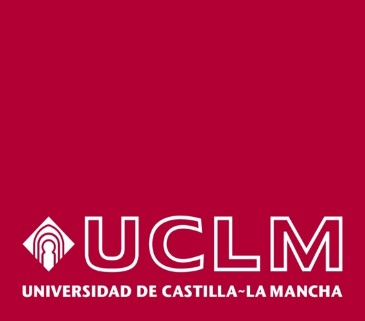 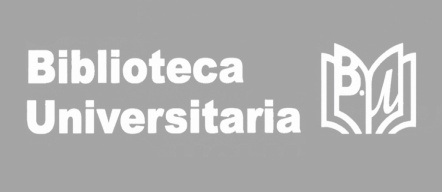 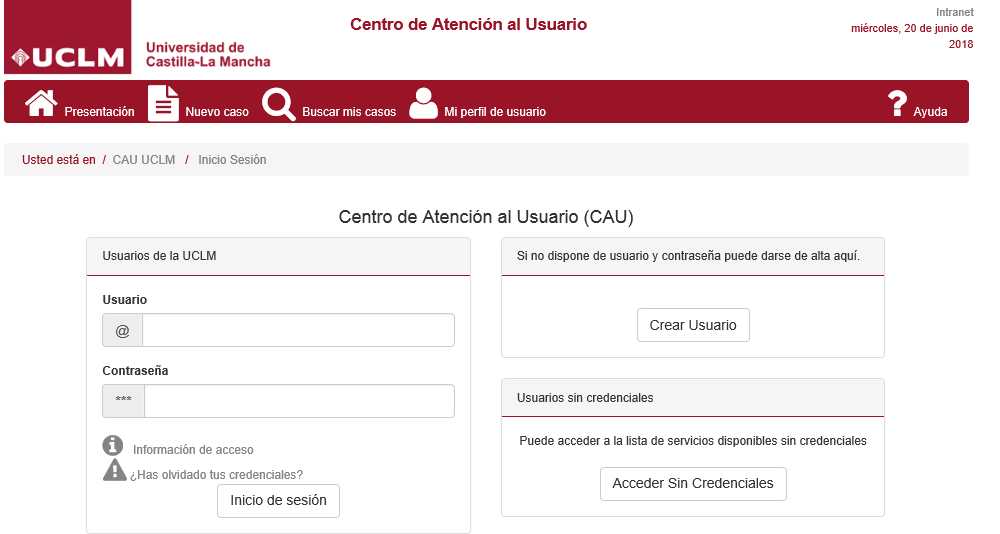 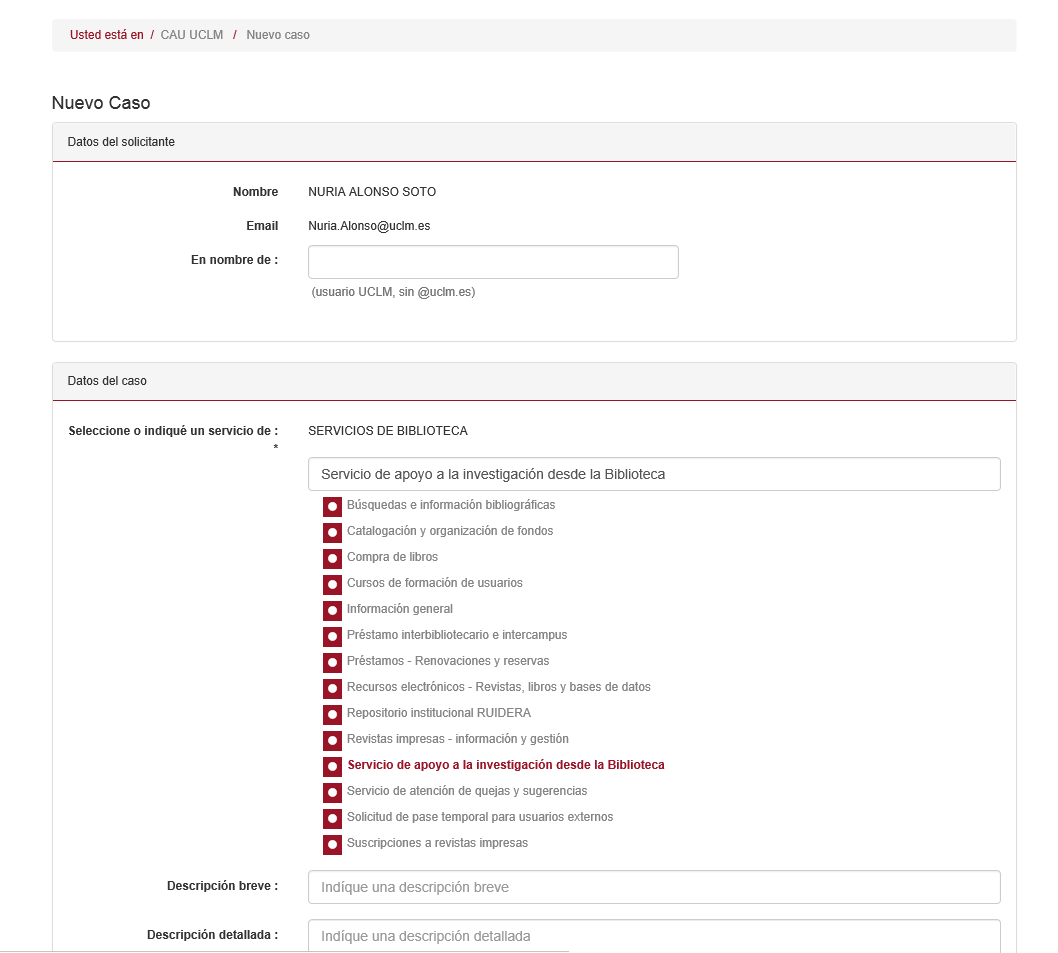 Write your login and password
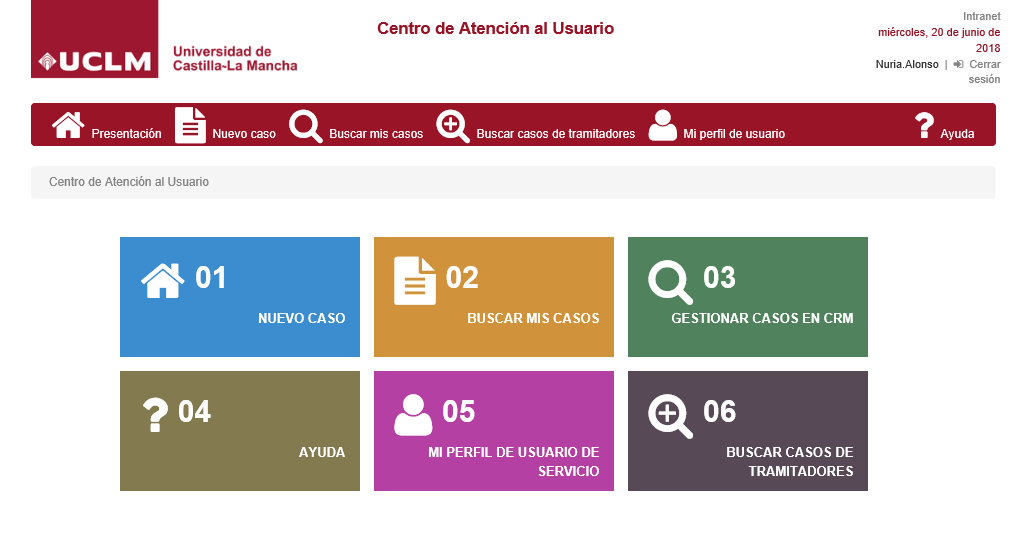 Click “new case”
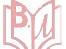 Select “Research Support Service”
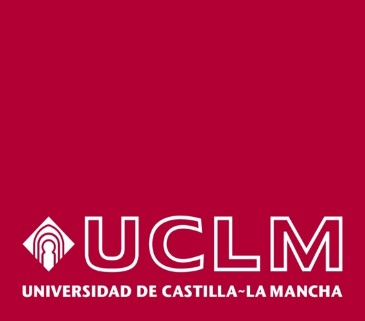 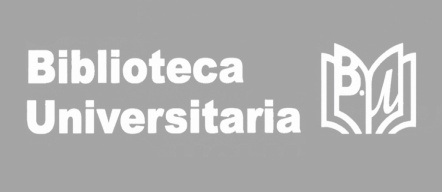 Questions?
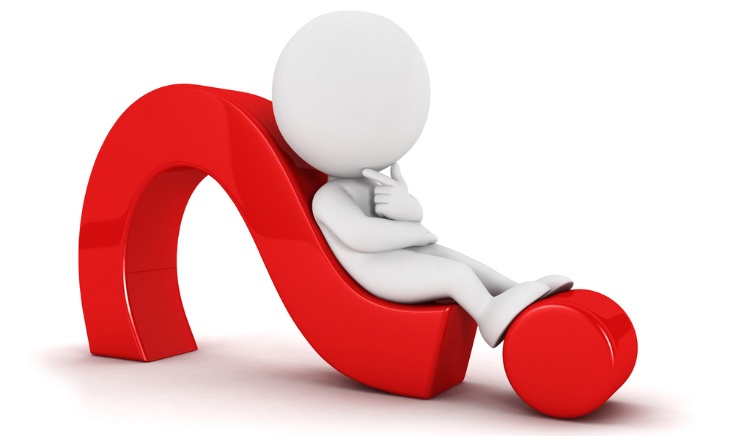 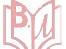 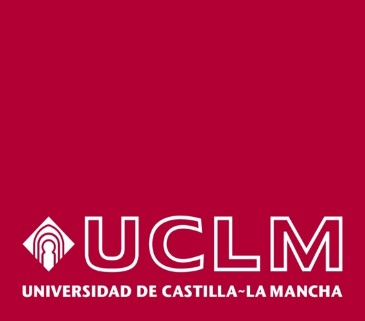 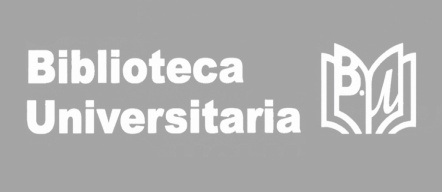 Thank you for your attention!
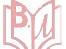 Nuria Alonso Soto
E-mail: Nuria.Alonso@uclm.es
LinkedIn: www.linkedin.com/in/nuria-alonso-soto-aabbab7
Library videoclip